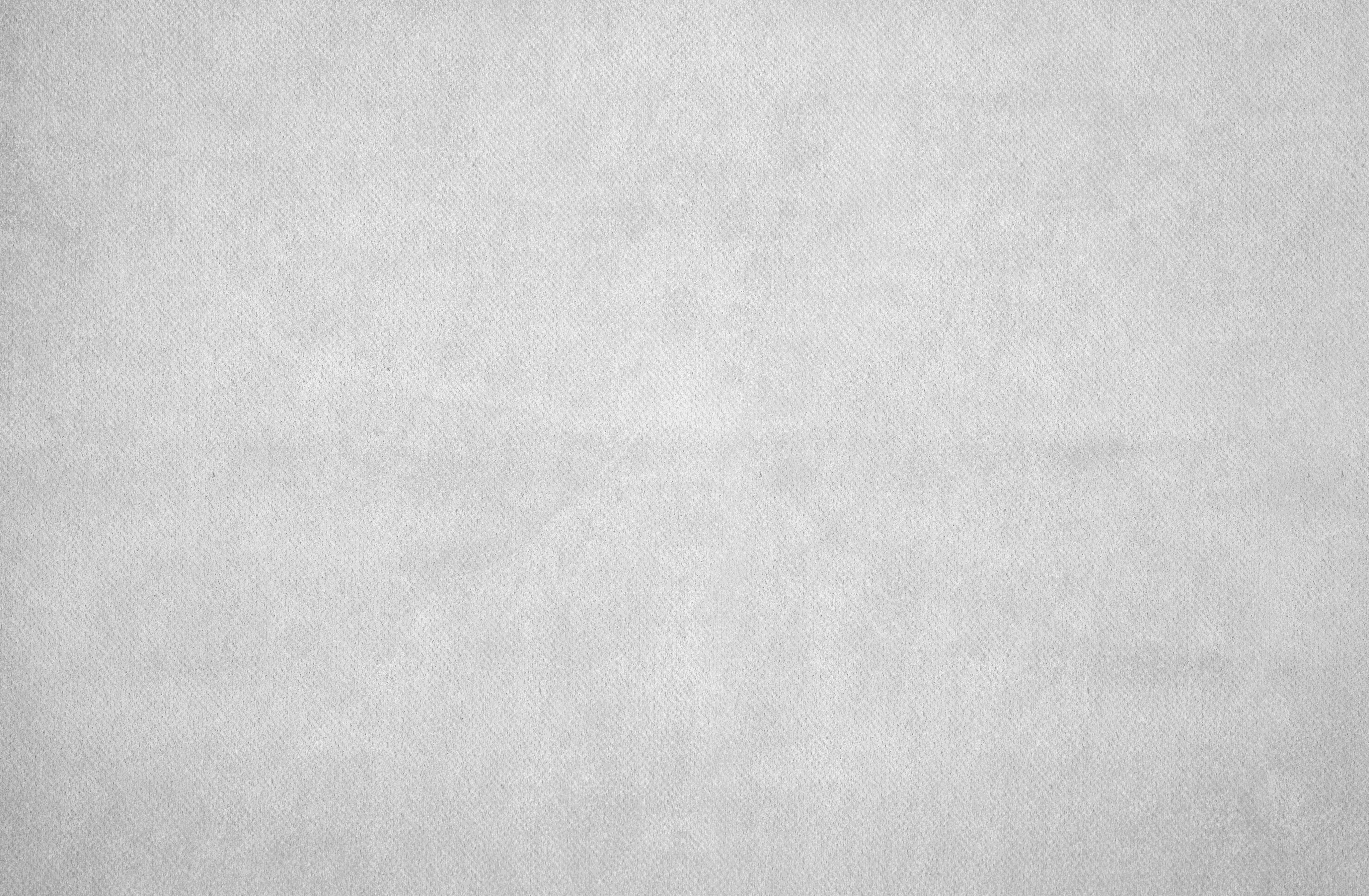 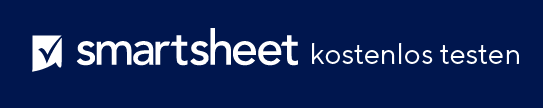 Beispielvorlage für einen strategischen 5-Jahres-Business-Plan
POSITIVE CHARGE
5-JAHRES-STRATEGIEPLAN 20XX–20XX
Dieser strategische 5-Jahres-Business-Plan umfasst die Bereiche finanzielles Wachstum, Marktpositionierung, gesellschaftliches Engagement, operative Exzellenz, strategische Partnerschaften und technologische Innovation, um Positive Charge auf den Weg zu Branchenführerschaft, Innovation und Nachhaltigkeit zu bringen.